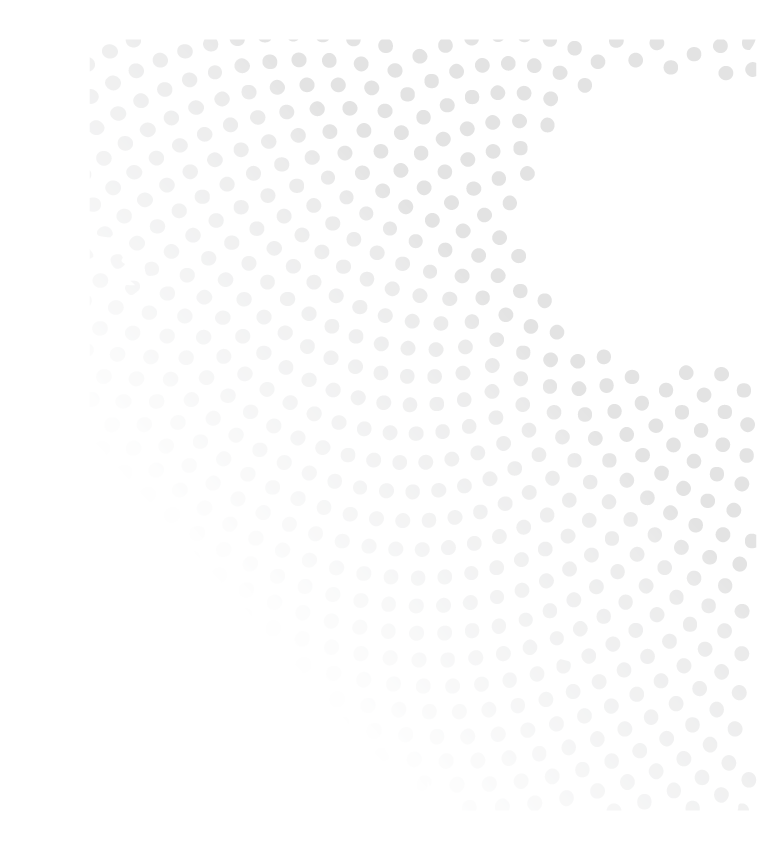 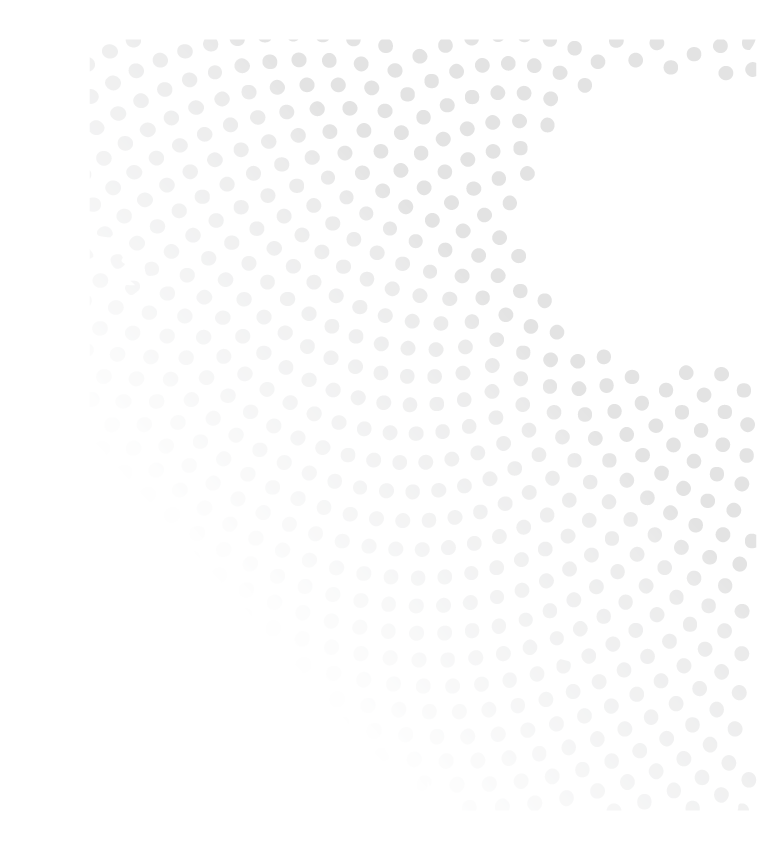 Barreras de Acceso a la Justicia y abordaje de casos
Pilar n° 4 - Iniciativa Spotlight en Argentina
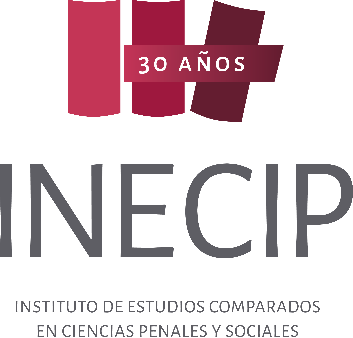 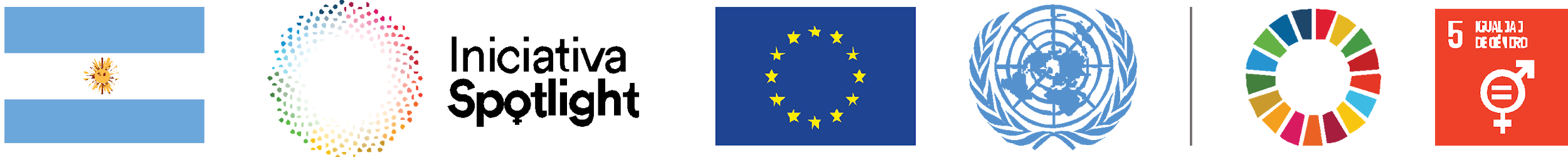 Objetivos de la Consultoría
INECIP - Instituto de Estudios Comparados en Ciencias Penales y Sociales
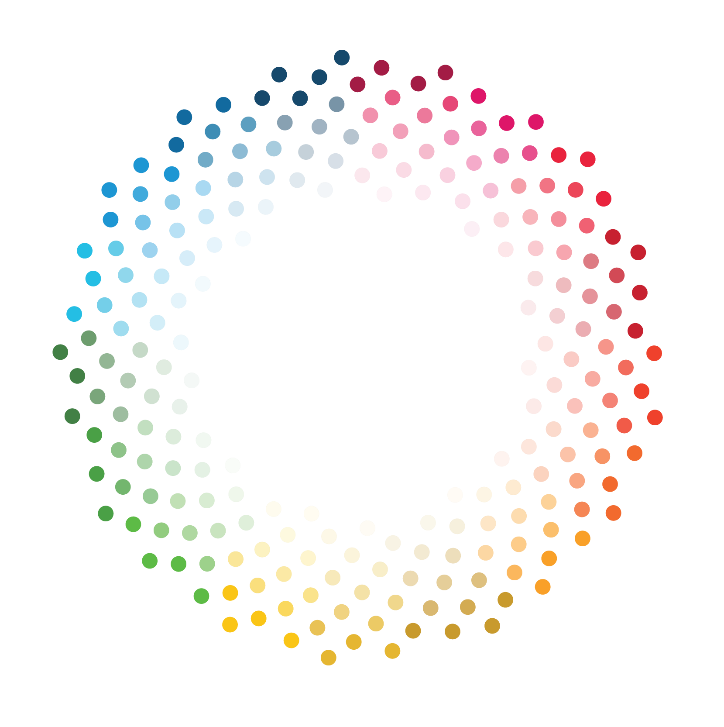 Módulo 1: Estándares Internacionales de Acceso a la Justicia y Atención Integral en situaciones de Violencia de género
SUBTITULO
Entrevista
Diagnóstico de Barreras
Interseccionalidad
Las entrevistas con la persona víctima de violencia y/o sus familiares y la co-construcción de una estrategia en el marco de una relación de confianza.
Principales hallazgos del diagnóstico sobre barreras de acceso a la justicia y
líneas de acción detectadas.
Dinámicas para realizar las entrevistas desde un enfoque interseccional y de
no revictimización.
Desarrollo del Diagnóstico de Barreras.

Componentes esenciales de acceso a la justicia en base a la CEDAW y líneas de acción.

Video Ilustrativo.

Modelos de atención: Entrevistas.

Co-Construcción de la estrategia: No Revictimizar y perspectiva interseccional.
Modalidad de Trabajo
09
Disponibilidad
Justiciabilidad
Recursos especializados
Zonas urbanas y rurales
La pandemia y el ASPO
Conectividad
Normativa 
Capacitación 
Prácticas: falta de empatía, discriminación, violencia institucional 
Conocimiento de derechos y empoderamiento. 
Mecanismos de participación en los procesos.
Análisis sobre los seis componentes esenciales de acceso a la justicia que establece la Recomendación General N° 33 de la CEDAW.
Accesibilidad
Física
Obstáculos económicos
Obstáculos lingüísticos
Actividades de divulgación
Entorno físico y localización de las instituciones. 
Centros de Atención Integral.
Buena Calidad
Registro y unificación de causas
Fragmentación del conflicto
Investigaciones imparciales
Cuidar a los que cuidan
Rendición de Cuentas
Aplicación de Recursos
PROPUESTAS
Líneas de Acción: Parámetros internacionales de derechos humanos en la argumentación, la entrevista, las medidas probatorias y otras acciones.
Video
Fragmento de Trailer oficial de la serie “Inconcebible”
Informar los derechos de las personas víctimas de violencia de género: Trato justo y respetuoso, a ser oidx, interprete o traductorx, información y participación activa, protección.
Perspectiva interseccional.
Atención Multidisciplinaria
Las entrevistas con la persona víctima de violencia y/o sus familiares y la co-construcción de una estrategia en el marco de una relación de confianza.
Aspectos generales
Premisas de la escucha
Preguntas y contenido de la entrevista
Mapa territorial y red de contención.
Evaluación de riesgo.
Co-construcción de la estrategia.
No Revictimización.
 Medidas probatorias sobre la Víctima
Acompañamiento integral
Atención Integral de situaciones de violencia sexo-genéricas
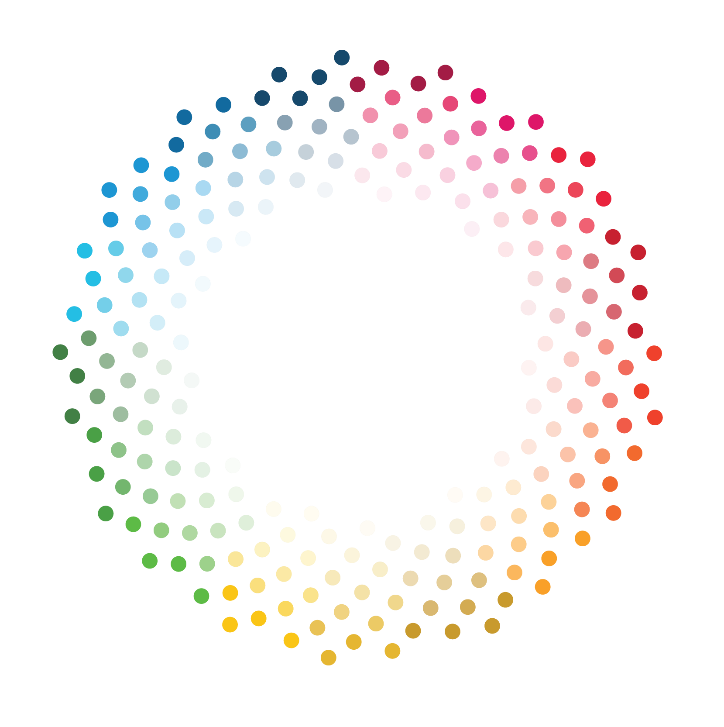 Nociones  generales y comunes para todos los tipos y modalidades de violencias:
Presentación del espacio y modalidad de trabajo
Escucha activa y libre de prejuicios
Espacio confiable, comodo, seguro con tiempo para que se pueda expresar.
Garantizar la confianza y empatía. Preservar seguridad e integridad de las personas.
Respetar y saber interpretar silencios
Prioridad protección de la integralidad de las personas
Si hay niñes, que no presencien la entrevista
Registrar identidad de género autopercibida por la persona.(artículo 12 de la Ley 26.743).
Registrar autopercepción.
ENTREVISTA:
Solicitar datos para garantizar la continuación del acompañamiento
Contextualizar historia de violencia y recorrido institucional
Mapa de recursos y vínculos territoriales y comunitarios
La Entrevista
Entrevista Narrativa:  
Iniciar con una pregunta abierta.
Preguntas tendientes a completar vacíos, esclarecer situaciones.
Solicitar que se especifiquen situaciones o hechos.
La pregunta es una herramienta más que apunta a la toma de conciencia de esa persona y a su vez nos ayuda a acompañar. No abusar del recurso porque también puede ser invasivo y revictimizante.
Realizar propuesta de abordaje, con su consentimiento expreso.
Co-construcción de la estrategia
Entorno Social y Condiciones de vida.
Factores de discriminación 
Historicidad de Violencia.
Red de contención
Cuál es la situación documentaria, si es migrante o refugiada.
Cuál es la situación socioeconómica, y habitacional.
Es de la comunidad indígena o rural.
Identidad de género.
Cuál es el vínculo con el sistema de salud, si tiene alguna enfermedad o afección.
Discapacidad
Consumo problemático
Ha pasado por situaciones de encierro o conflictos con la ley penal.
CONTEXTUALIZAR HISTORIA Y RECORRIDO DE LA PERSONA: PERSPECTIVA INTERSECCIONAL
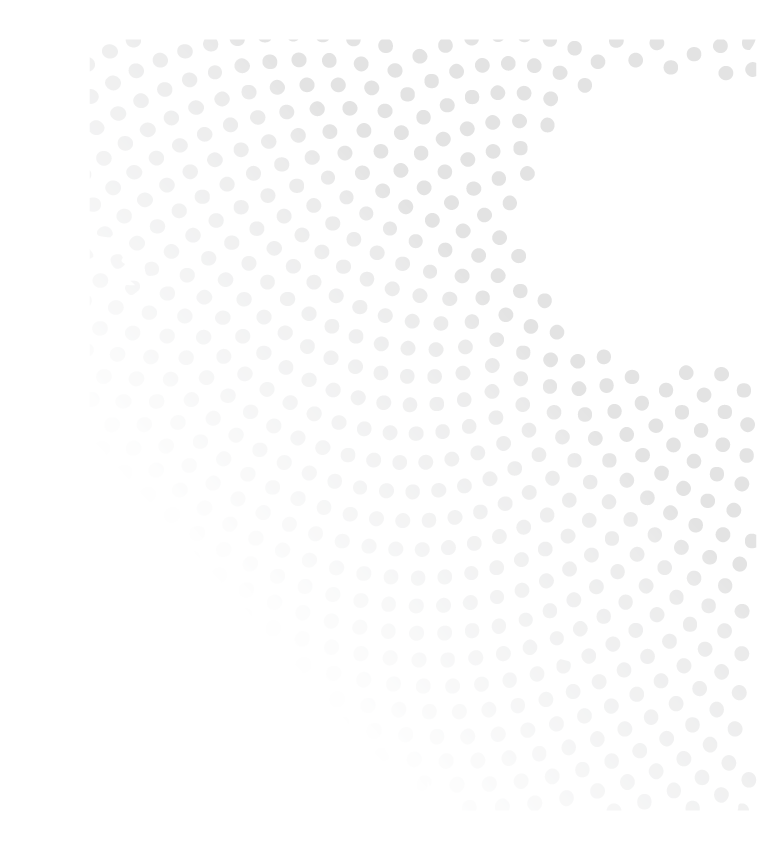 MUCHAS 
GRACIAS. Equipo de INECIP
onu.org.ar/IniciativaSpotlightArgentina
@SpotlightAmLat
#SpotlightFinDeLaViolencia